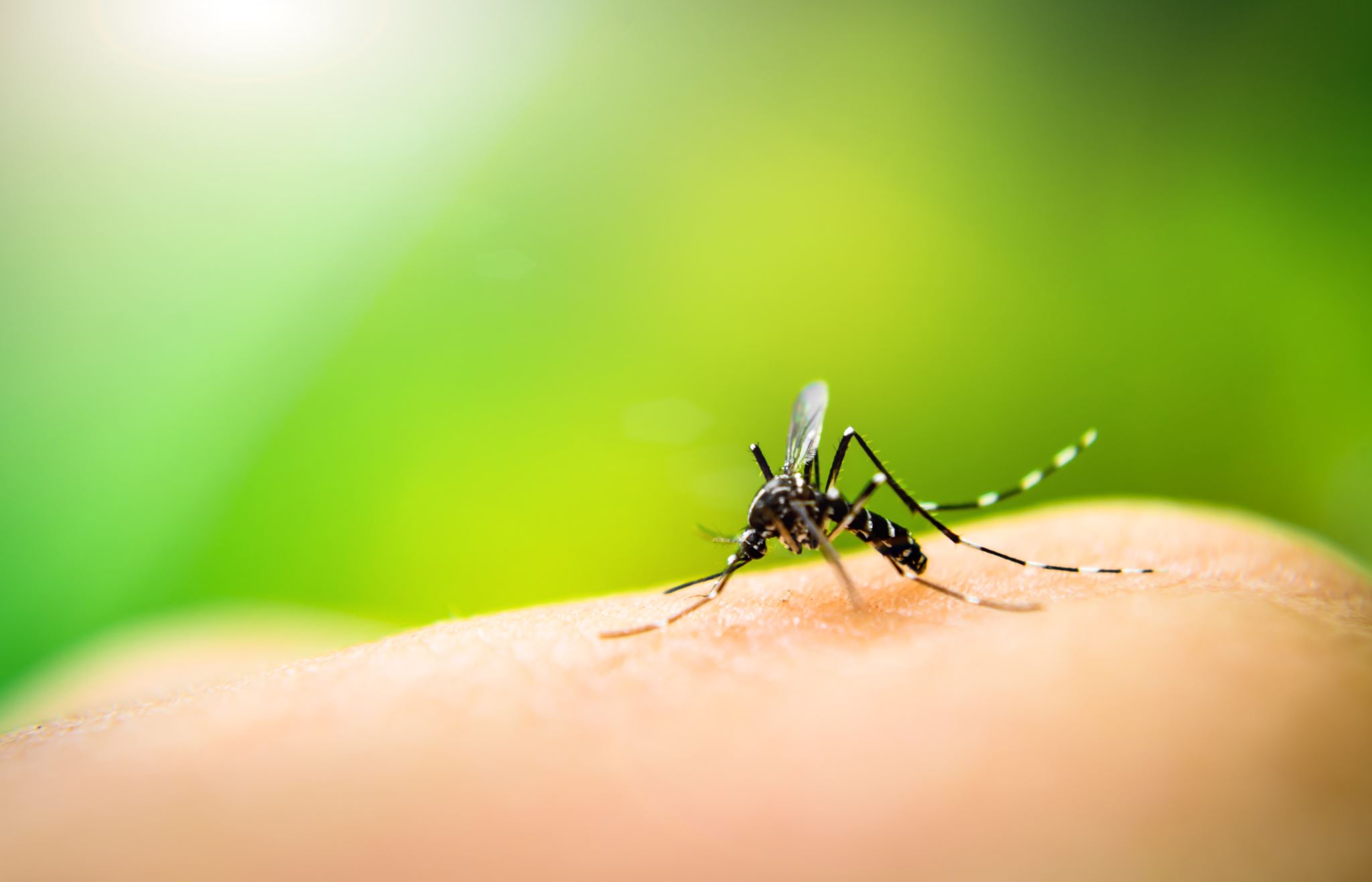 Malaria
Dra. Elda Valdés
Unach
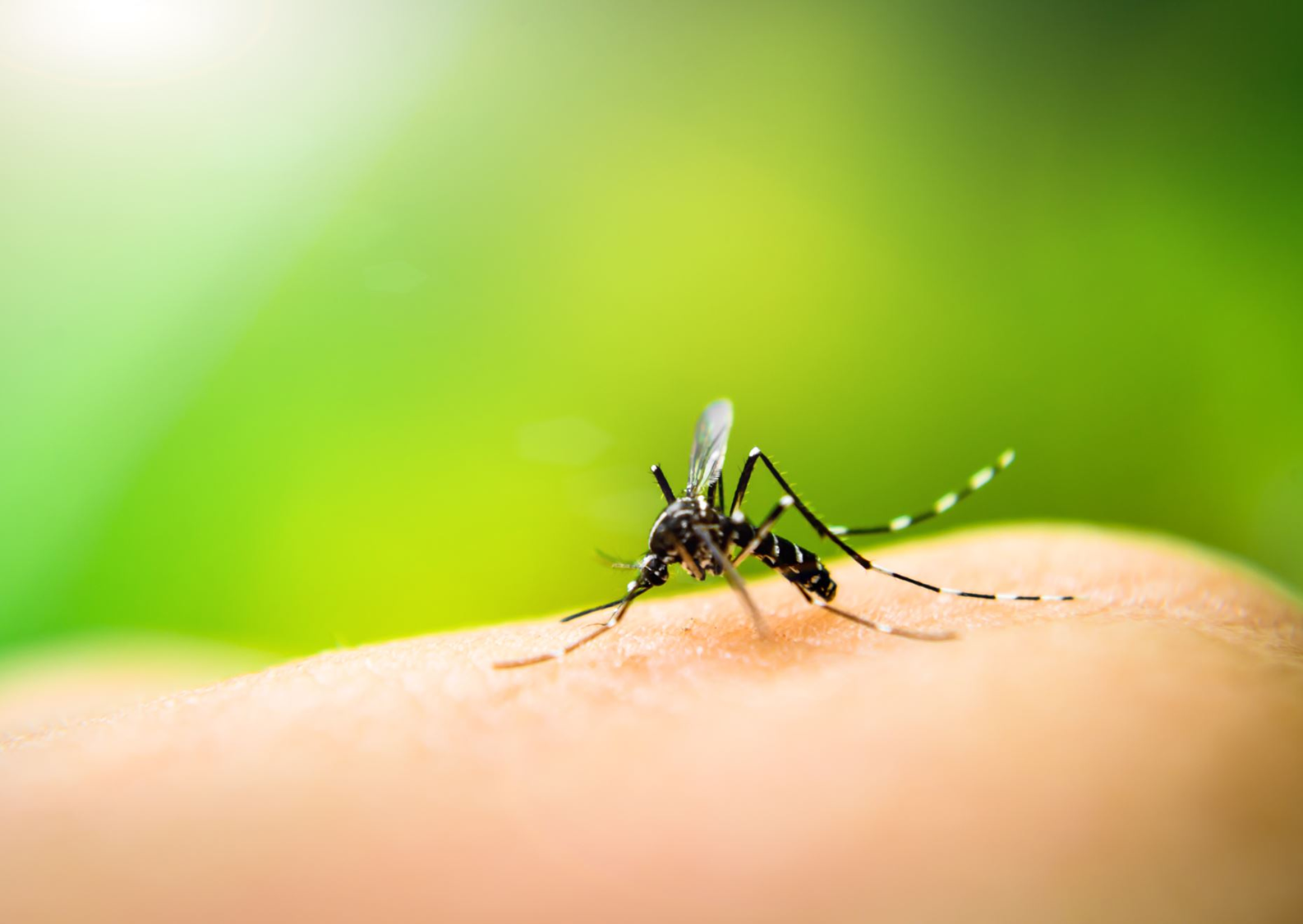 Objetivos
Definición
Agente causal
Modo de transmisión
Ciclo de vida
Clínica
Diagnóstico
Tratamiento
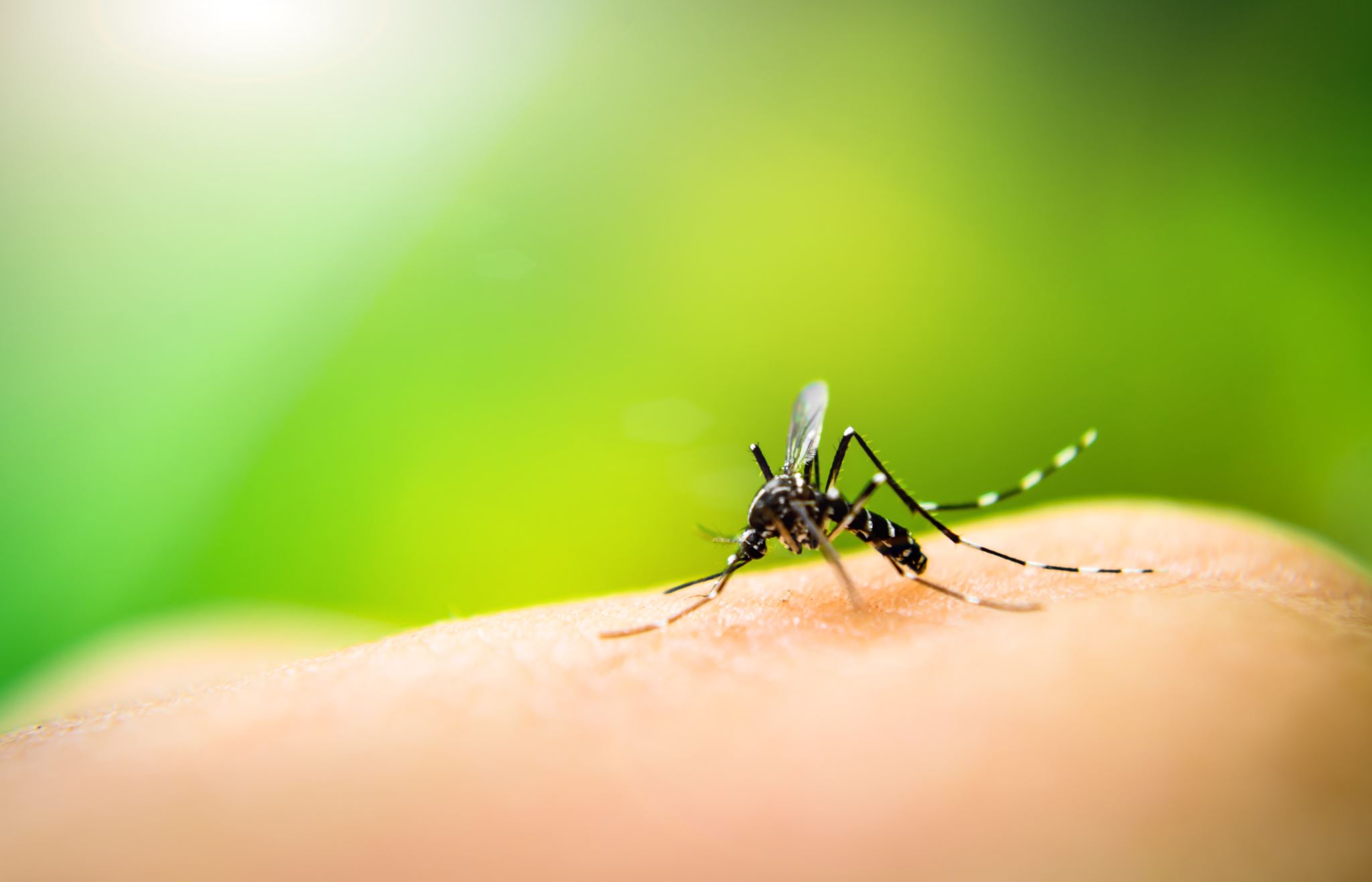 Malaria
La malaria, también conocida como paludismo, es una enfermedad infecciosa causada por parásitos del género Plasmodium, transmitidos a los humanos a través de la picadura de mosquitos infectados del género Anopheles.
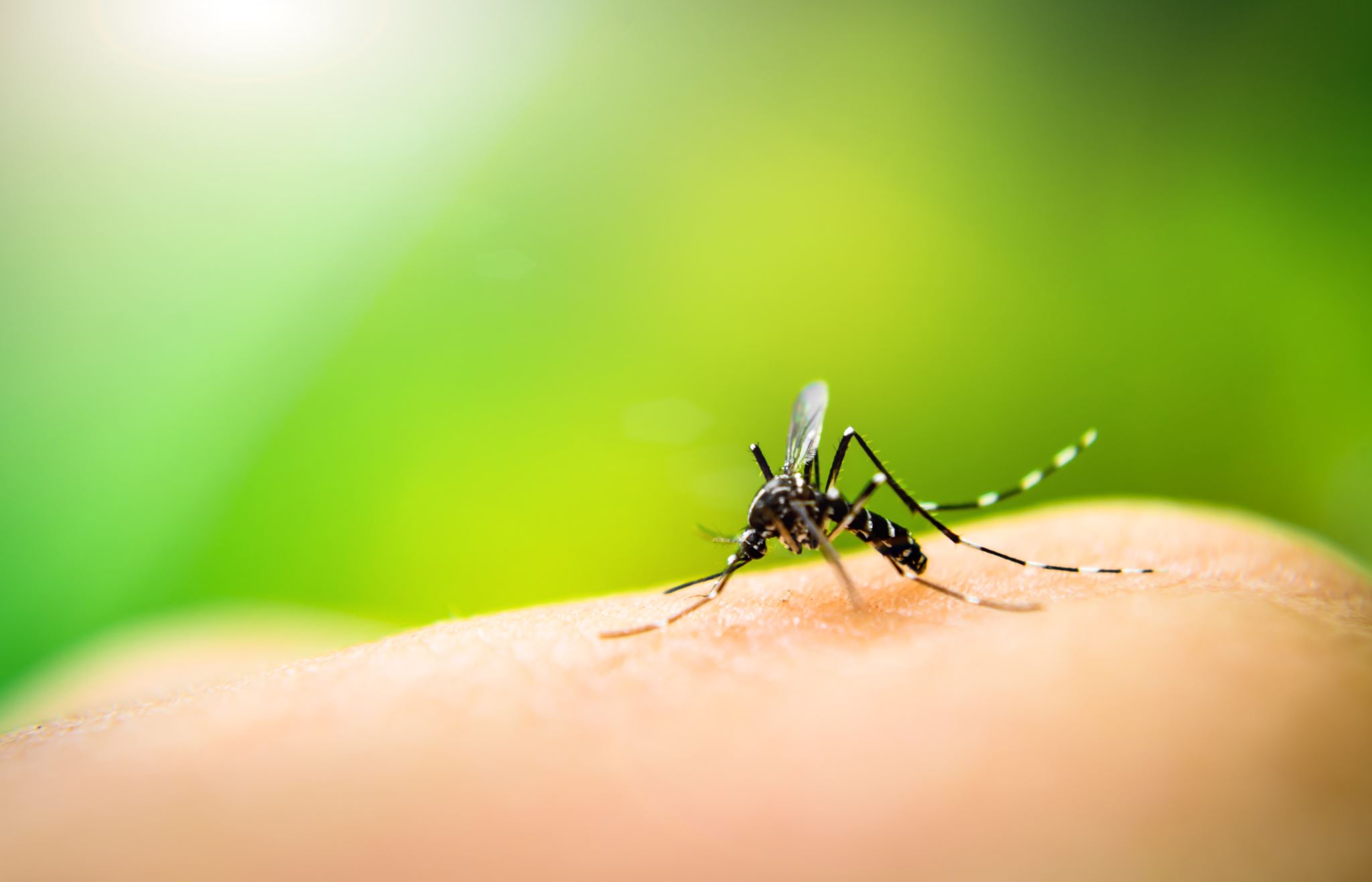 Malaria
Definición: Enfermedad causada por parásitos como Plasmodium falciparum y Plasmodium vivax (los más comunes).
Transmisión: A través de la picadura de mosquitos infectados.
Importancia: Afecta a millones de personas en regiones tropicales y subtropicales.
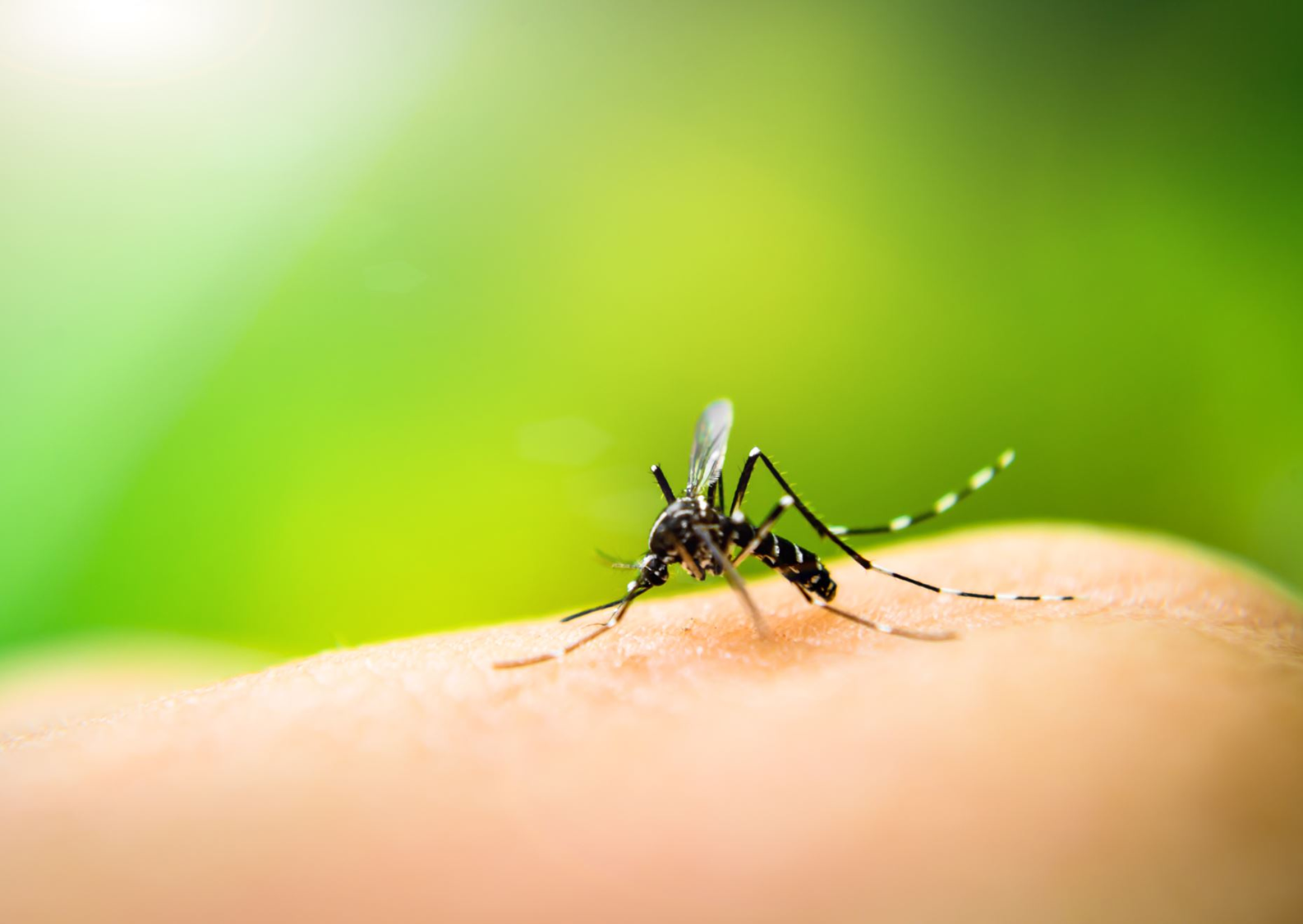 Malaria
Ciclo de vida del parásito
Fase en el mosquito: El parásito se desarrolla en el mosquito y se transmite al humano durante la picadura.
Fase en el humano: Infecta el hígado y los glóbulos rojos, causando los síntomas característicos.
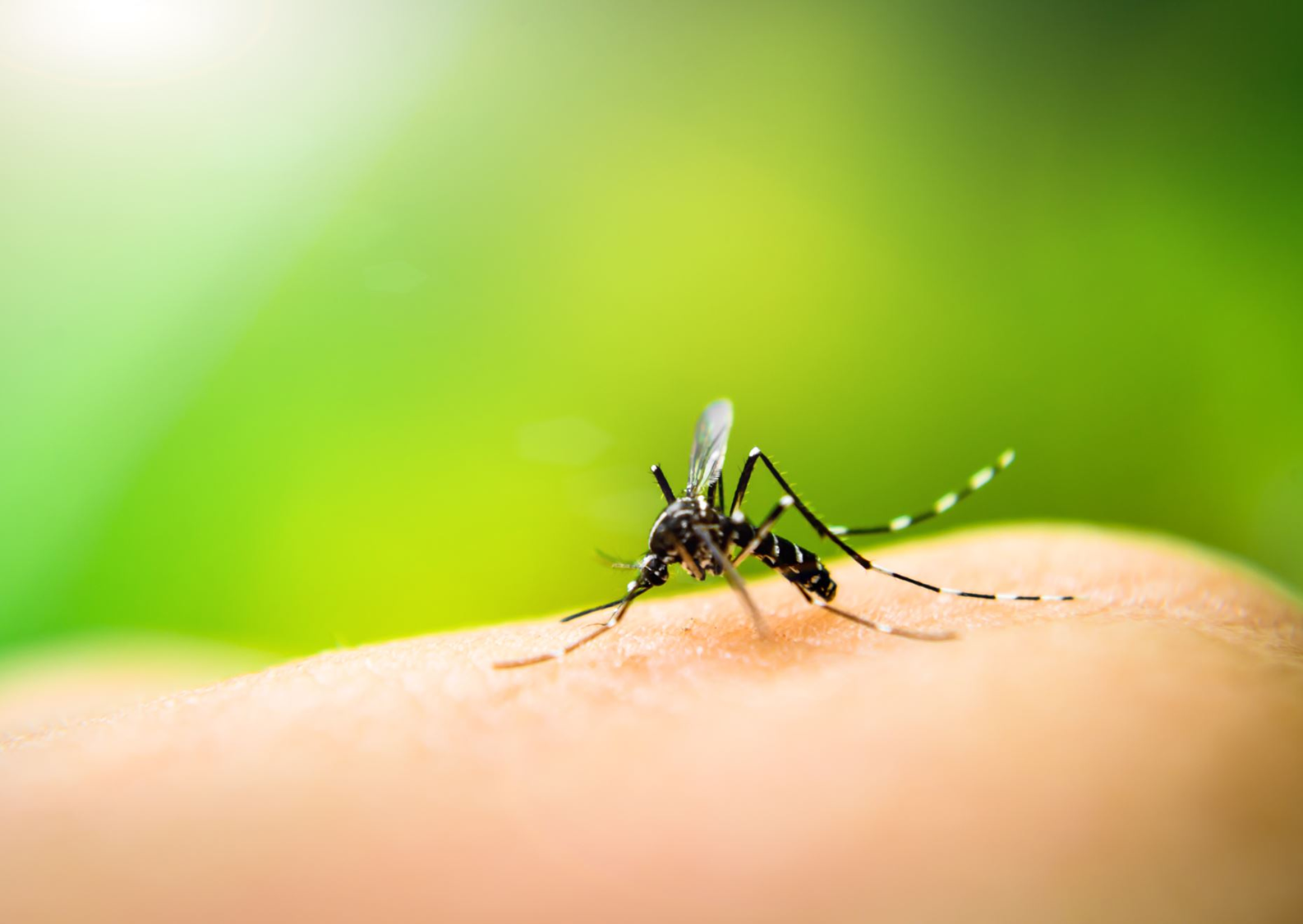 Malaria
Síntomas y diagnóstico
- Síntomas comunes: Fiebre, escalofríos, sudoración, dolor de cabeza y fatiga.
- Diagnóstico: Examen microscópico de sangre o pruebas rápidas de diagnóstico.
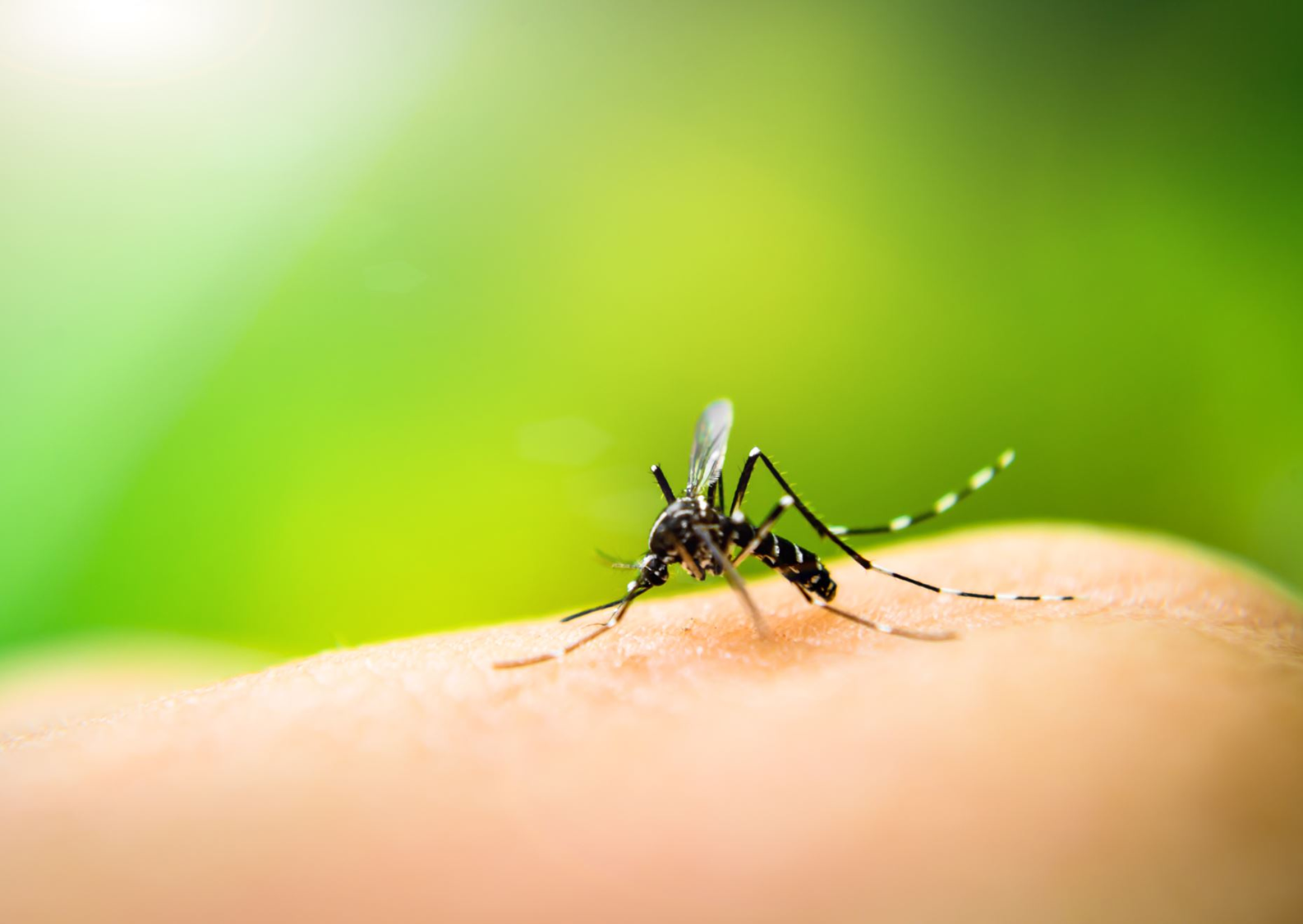 Malaria
Además de los síntomas más comunes, la malaria puede presentar otros signos menos frecuentes, como:
Dolor abdominal y náuseas.  
Vómitos y diarrea.  
Dolor muscular o articular.  
Fatiga extrema y debilidad.  
Ictericia (coloración amarillenta de la piel y ojos), debido a la destrucción de glóbulos rojos. 
 Respiración rápida o dificultad para respirar.  Tos ocasional.  
Estos síntomas pueden variar según la especie de Plasmodium involucrada y la gravedad de la infección.
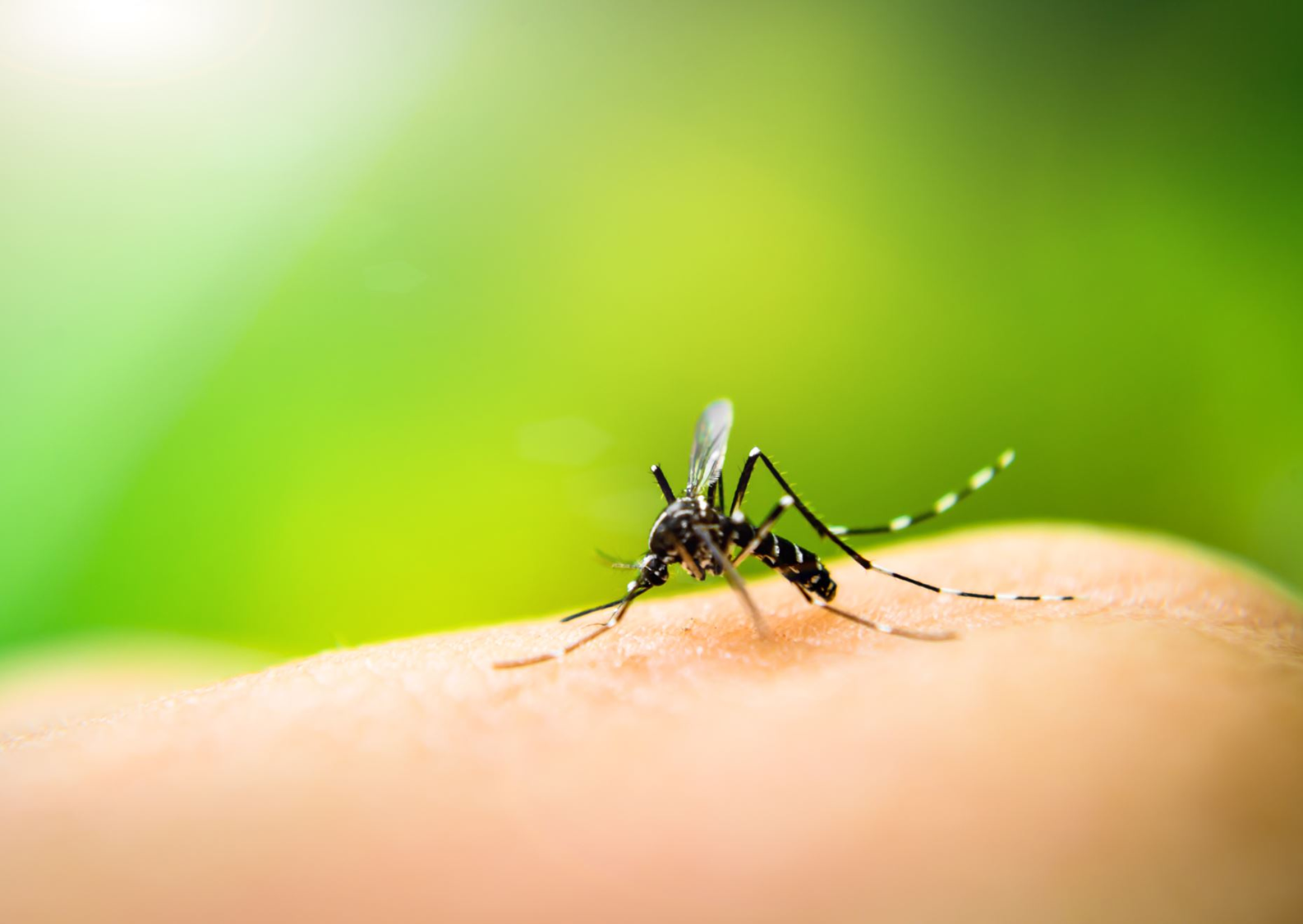 Malaria
Tratamiento
Terapias combinadas basadas en artemisinina (TCA) para P. falciparum.
Tratamiento específico para P. vivax con primaquina para eliminar formas latentes en el hígado.
Bibliografía
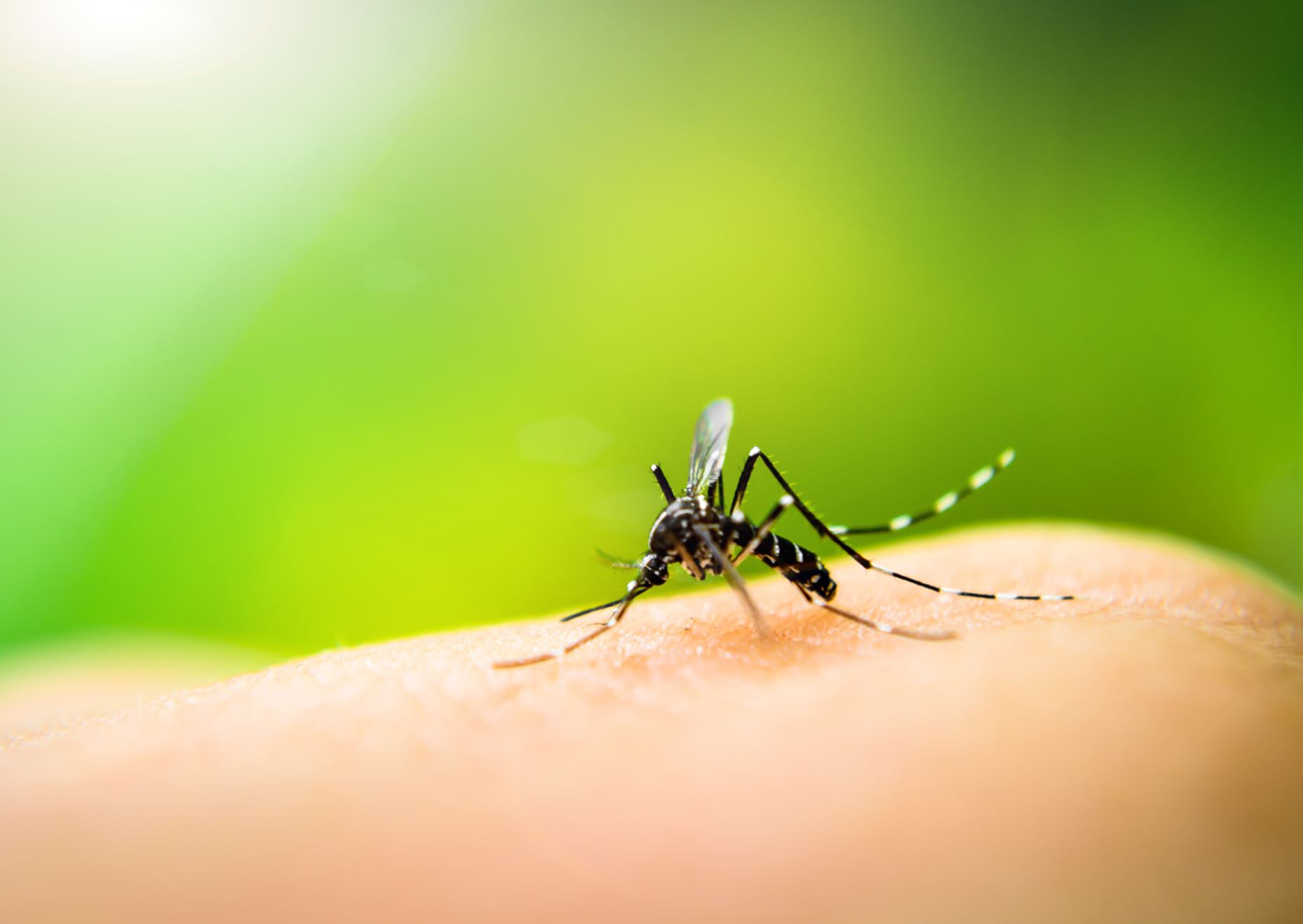